PHY 712 Electrodynamics
11-11:50 AM  MWF  Olin 103

Notes for Lecture 33:
Special Topics in Electrodynamics:
Electromagnetic aspects of superconductivity
04/25/2022
PHY 712  Spring 2022 -- Lecture 33
1
[Speaker Notes: In this lecture we will discuss some of the aspects of superconductivity that involve electromagnetism, without getting into the quantum mechanical mechanisms.]
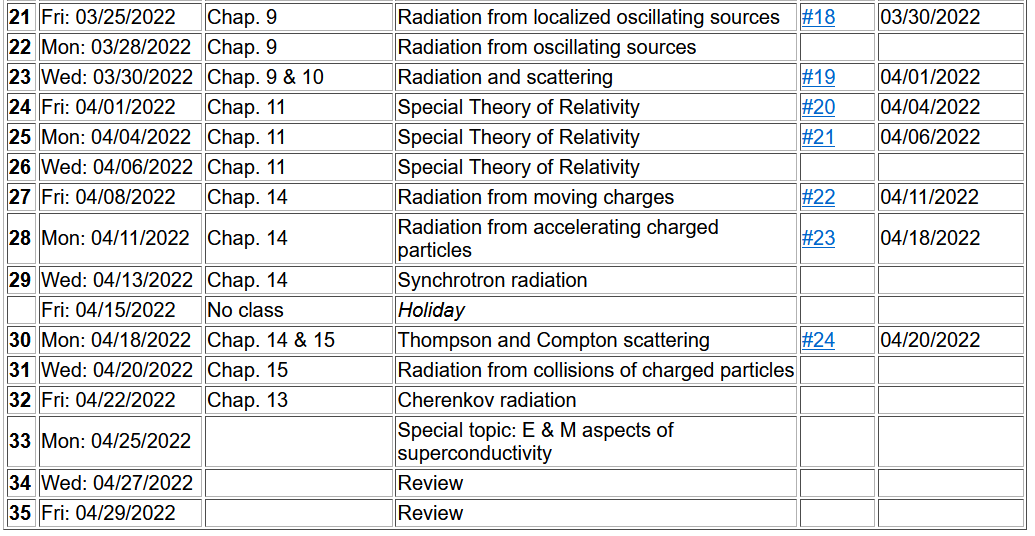 Important dates:  Final exams available Apr.  29; due May 9
                            Outstanding work due May 9
04/25/2022
PHY 712  Spring 2022 -- Lecture 33
2
[Speaker Notes: Please note the important dates.]
What will you do after May 9?
Relax a minute or two

Several of you will want to start preparing for the Qualifier Exams which will be administered  (tentative dates):   
Monday, June 13 to Thursday, June 16 during the hours 1:00 – 4:00 pm.
04/25/2022
PHY 712  Spring 2022 -- Lecture 33
3
Special topic:   Electromagnetic properties of superconductors

Ref:D. Teplitz, editor, Electromagnetism – paths to research,
  Plenum Press (1982); Chapter 1 written by Brian Schwartz and Sonia Frota-Pessoa
History:
1908  H. Kamerlingh Onnes  successfully liquified He
1911   H. Kamerlingh Onnes discovered that Hg at 4.2 K has vanishing resistance
1957 Theory of superconductivity by Bardeen, Cooper, and Schrieffer
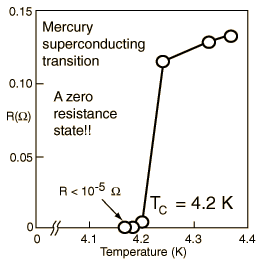 The surprising observation was that electrical resistivity abruptly dropped when the temperature of the material was lowered below a critical temperature Tc.
04/25/2022
PHY 712  Spring 2022 -- Lecture 33
4
[Speaker Notes: These notes are partly based on the Teplitz textbook and other sources.   Interestingly  this is an example of a physical phenomenon stumping the theorists  for nearly 50 years.    The theorists are still arguing.]
Fritz London 1900-1954
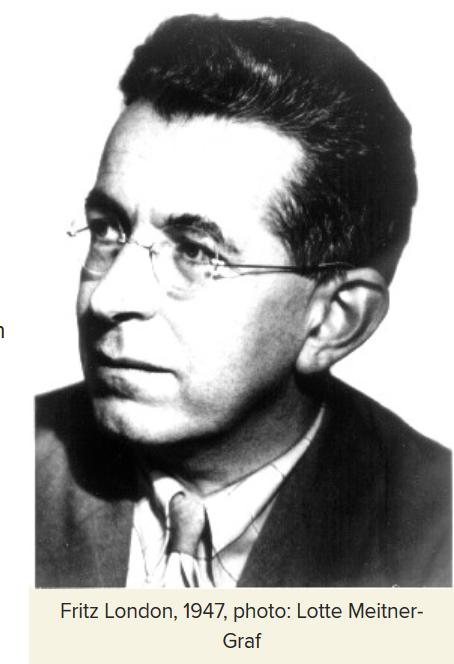 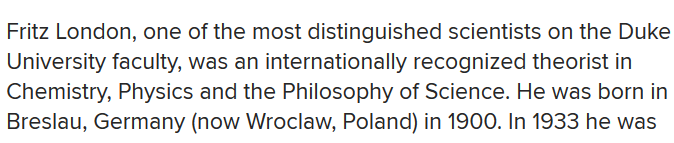 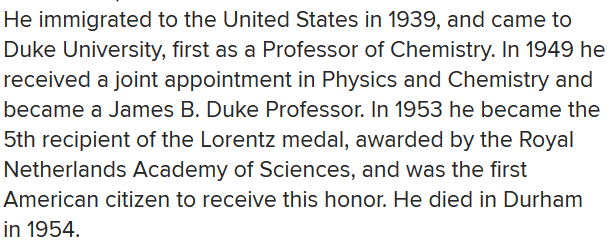 https://phy.duke.edu/about/history/historical-faculty/fritz-london
04/25/2022
PHY 712  Spring 2022 -- Lecture 33
5
[Speaker Notes: The ideas we will discuss are largely due to Fritz London who developed a phenomenological  theory before the microscopic materials mechanisms were developed by Bardeen, Cooper, and Schrieffer a few years after he died.]
Some phenomenological theories < 1957  thanks to F. London
Note:  Equations are in cgs Gaussian units.
04/25/2022
PHY 712  Spring 2022 -- Lecture 33
6
[Speaker Notes: These equations represent models of idealized electrons in metals, starting with the Drude model which we previously discussed.  The symbol  tau represents a “relaxation” time; n represents the number density.]
Properties of a normal metal
Does this model allow for any temperature dependence on the resistivity?
No.
Yes.
Maybe.
04/25/2022
PHY 712  Spring 2022 -- Lecture 33
7
How is the London model different from the Drude model?
Subtle difference.
Big difference.
04/25/2022
PHY 712  Spring 2022 -- Lecture 33
8
Some phenomenological theories < 1957
Are these equations 
Exact?
Approximate?
Wrong?
04/25/2022
PHY 712  Spring 2022 -- Lecture 33
9
[Speaker Notes: Following the logic of London’s equations.   Here lambda which comes out of the analysis is a parameter with units of length.]
London model – continued
Here we assume we know the boundary value at x=0.
04/25/2022
PHY 712  Spring 2022 -- Lecture 33
10
[Speaker Notes: Fancy thinking with the time dependence.    The result shows that the B field decays within the material within a distance lambda.   Similarly, the current density also decays within the material.]
London model – continued
lL
x
04/25/2022
PHY 712  Spring 2022 -- Lecture 33
11
[Speaker Notes: The conclusion is that the current and magnetic field are excluded from the bulk of the superconductor; they are confined within a length lambda at the surface.]
Behavior of superconducting material – exclusion of magnetic field according to the London model
lL
x
04/25/2022
PHY 712  Spring 2022 -- Lecture 33
12
[Speaker Notes: Lambda is also called the London penetration length.]
Behavior of magnetic field lines near superconductor
normal
state:
superconducting state:
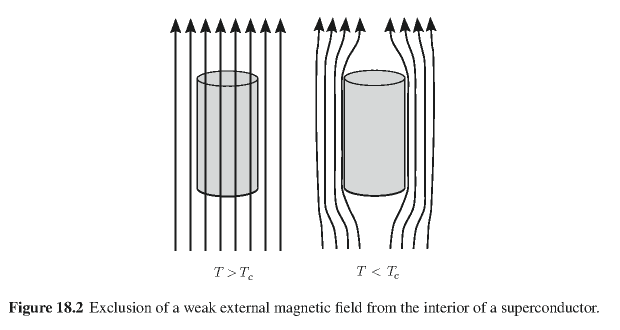 04/25/2022
PHY 712  Spring 2022 -- Lecture 33
13
[Speaker Notes: An illustration of the phenomenon in three dimensions.]
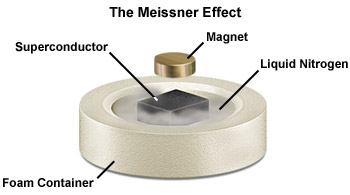 04/25/2022
PHY 712  Spring 2022 -- Lecture 33
14
[Speaker Notes: Demonstration of the magnetic field effects when a small permanent magnetic is put above a superconducting magnetic.   In this case the liquid N2 is needed to produce the superconducting phase of the material.]
Need to consider phase equilibria between “normal” and superconducting state as a function of temperature and applied magnetic fields.
04/25/2022
PHY 712  Spring 2022 -- Lecture 33
15
[Speaker Notes: Interesting properties of the magnetization field of a superconductor.]
Magnetization field
Here H is thought of in terms of an applied field.
At T=0K
04/25/2022
PHY 712  Spring 2022 -- Lecture 33
16
[Speaker Notes: Here we need to consider thermodynamics of phase change.    The Gibbs free energy of the superconducting state can be estimated.      An applied magnetic field can raise the Gibbs free energy so that the superconducting phase is less favorable than the normal phase.]
Magnetization field (for “type I” superconductor)
B
H
HC
-4pM
H
HC
GS-GN
HC
H
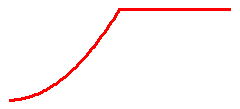 04/25/2022
PHY 712  Spring 2022 -- Lecture 33
17
[Speaker Notes: Plets of fields and Gibbs energy as a function of the applied field H.]
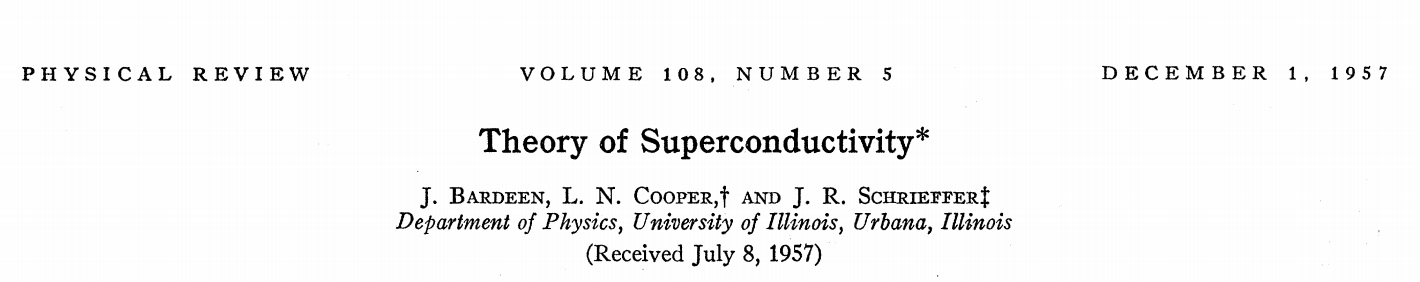 characteristic phonon energy
density of electron states at EF
attraction potential between electron pairs
04/25/2022
PHY 712  Spring 2022 -- Lecture 33
18
[Speaker Notes: Briefly, BCS theory estimated the energy of a superconductor relative to a normal metal at room temperature]
Temperature dependence of critical field
From PR 108, 1175 (1957)
Bardeen, Cooper, and Schrieffer, “Theory of Superconductivity”
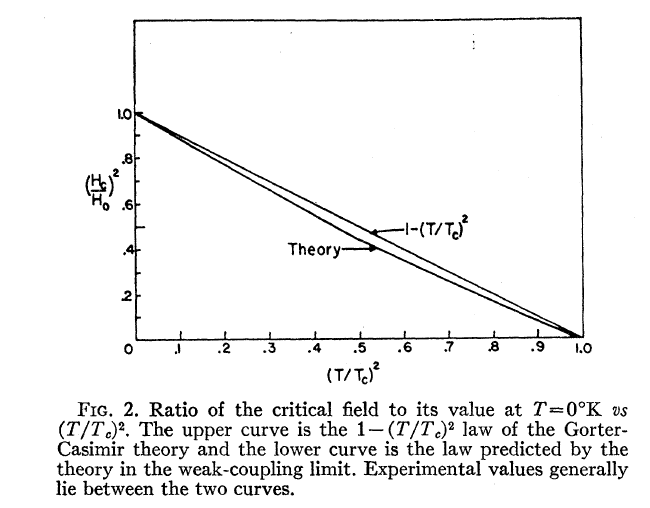 characteristic phonon energy
density of electron states at EF
attraction potential between electron pairs
04/25/2022
PHY 712  Spring 2022 -- Lecture 33
19
[Speaker Notes: The energy and critical field depends on temperature in a characteristic way predicted by the theory.]
Type I elemental superconductors
http://wuphys.wustl.edu/~jss/NewPeriodicTable.pdf
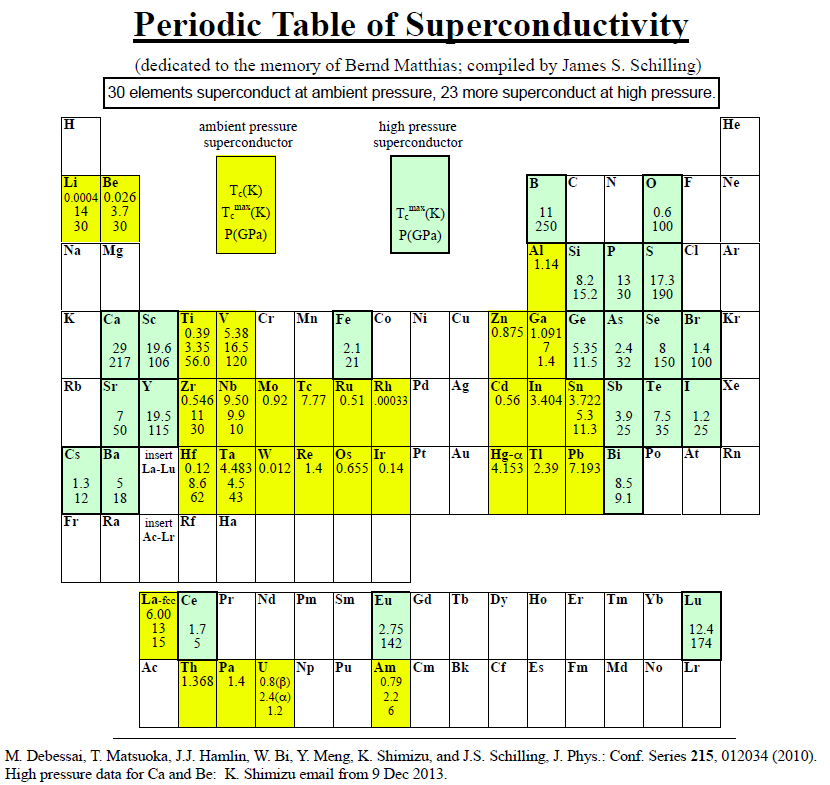 04/25/2022
PHY 712  Spring 2022 -- Lecture 33
20
[Speaker Notes: Some elemental super conductors.]
Type I superconductors:
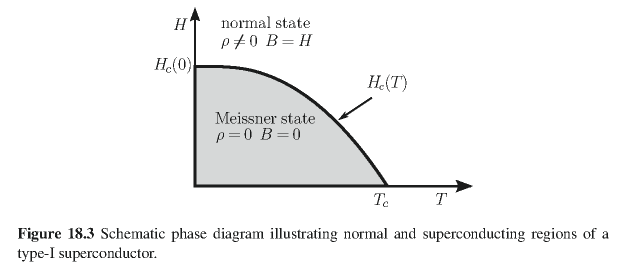 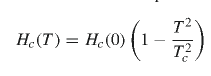 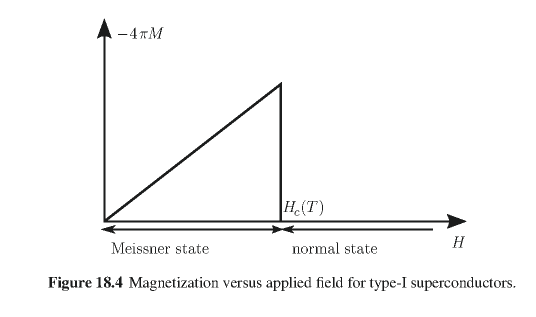 04/25/2022
PHY 712  Spring 2022 -- Lecture 33
21
[Speaker Notes: This discussion is relevant to “type I”  superconductors.]
The following slides give a quick look of some of the intriguing aspects of superconducting materials and their properties --
04/25/2022
PHY 712  Spring 2022 -- Lecture 33
22
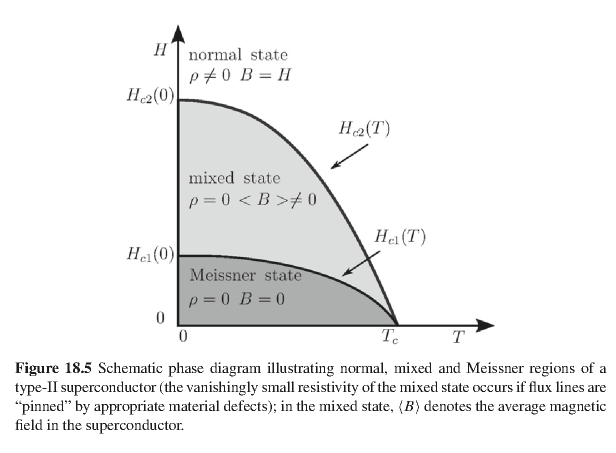 Type II superconductors
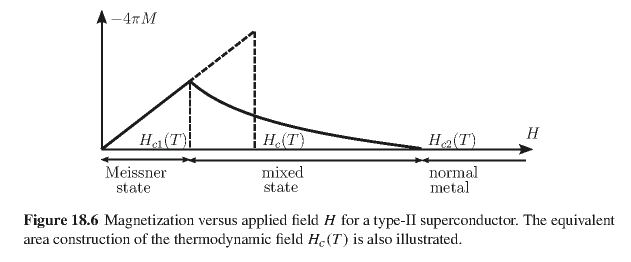 04/25/2022
PHY 712  Spring 2022 -- Lecture 33
23
[Speaker Notes: Type II superconductors are more complicated.     This model is more consistent with the so called high temperature superconductors.]
Quantization of current flux associated with the superconducting state  (Ref:   Ashcroft and Mermin, Solid State Physics)
04/25/2022
PHY 712  Spring 2022 -- Lecture 33
24
[Speaker Notes: Part of the story is that there can be (quantized) fields (vortices) within type II superconductors.    This slide discusses some aspects of the currents.]
Quantization of current flux associated with the superconducting state  -- continued
Suppose a superconducting material has a cylindrical void.  Evaluate the integral of the current in a closed path within the superconductor containing the void.
dl
Such “vortex” fields can exist within type II superconductors.
04/25/2022
PHY 712  Spring 2022 -- Lecture 33
25
[Speaker Notes: The analysis follows from the notion that the wavefunction of the superconducting “particle” has a non-trivial phase factor.]
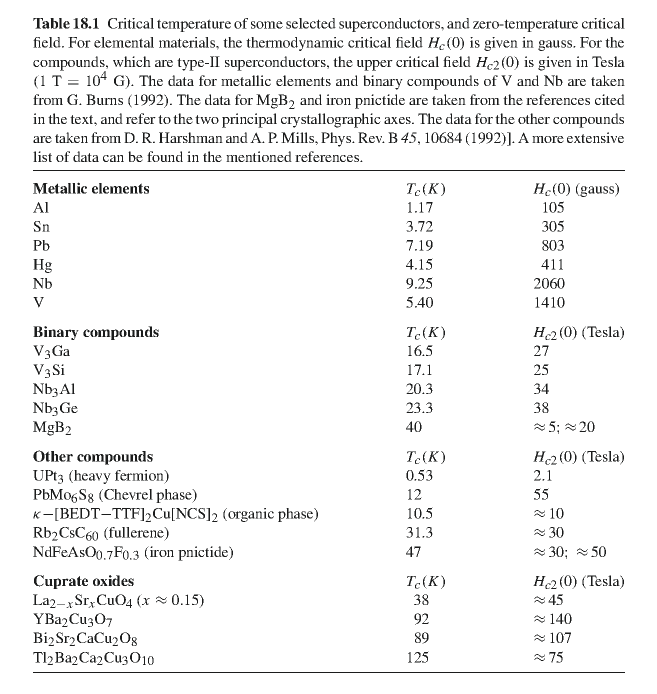 04/25/2022
PHY 712  Spring 2022 -- Lecture 33
26
[Speaker Notes: Some superconducting materials listed on the web.]
Crystal structure of one of the high temperature superconductors
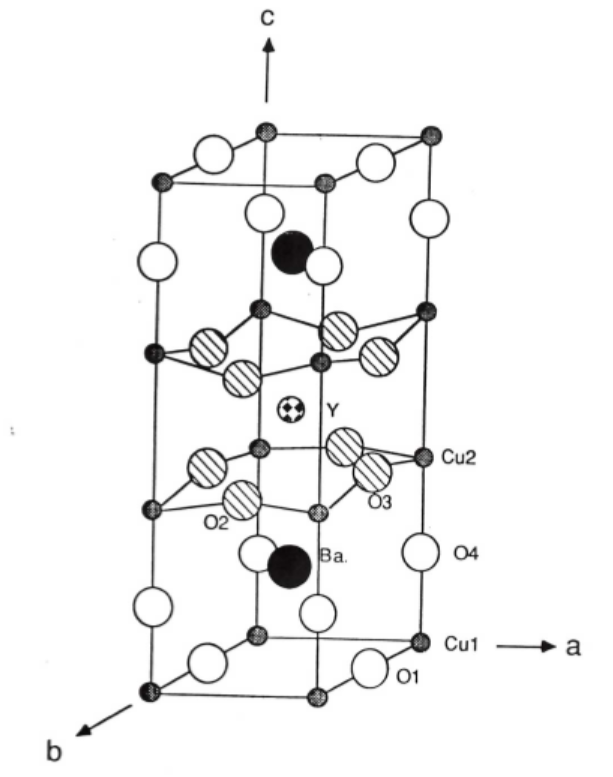 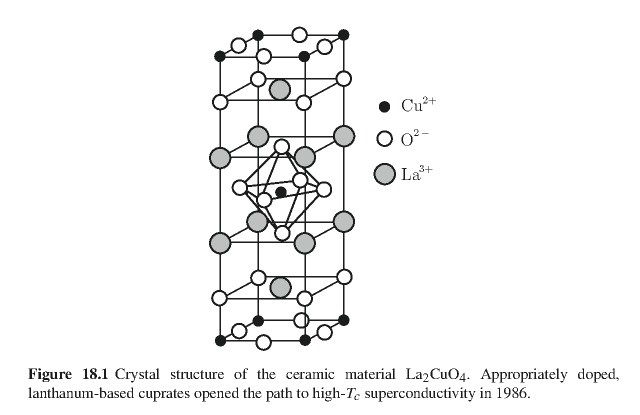 YBa2Cu3O7
From MS thesis of Brent Howe (Minn State U, 2014)
04/25/2022
PHY 712  Spring 2022 -- Lecture 33
27
[Speaker Notes: One of the high temperature superconducting materials.]
Some details of  single vortex in type II superconductor
04/25/2022
PHY 712  Spring 2022 -- Lecture 33
28
[Speaker Notes: Equations demonstrating that vortex solutions are consistent with London’s model.]
Scanning probe images of vortices  in YBCO at 22 K
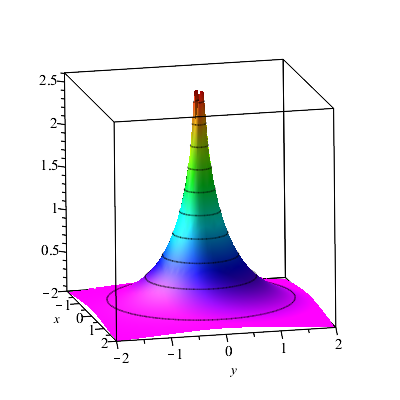 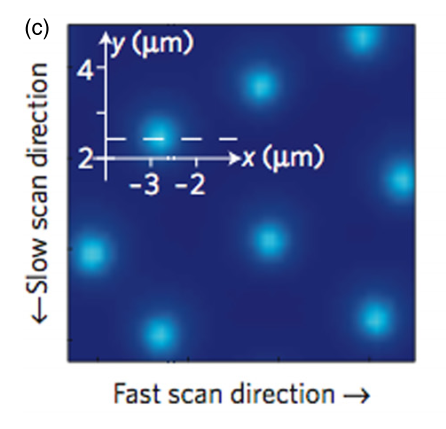 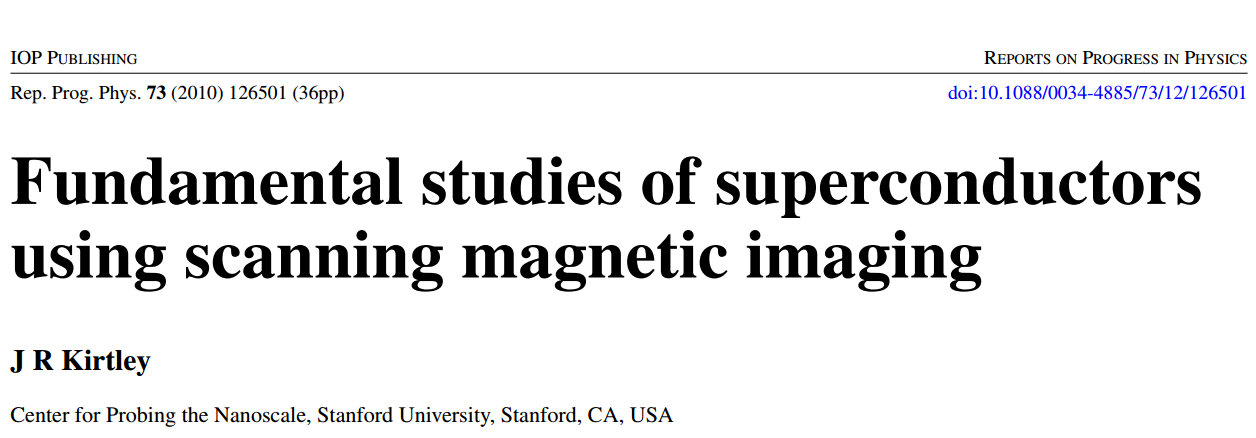 Based on physics of the Josephson junction.
04/25/2022
PHY 712  Spring 2022 -- Lecture 33
29
[Speaker Notes: Scanning probe techniques can be used to visualize the magnetic vortices.]